УПРАВЛЕНИЕ  ОБРАЗОВАНИЯ АДМИНИСТРАЦИИ ЛЕНИНСКОГО  МУНИЦИПАЛЬНОГО  РАЙОНА  МОСКОВСКОЙ ОБЛАСТИМУНИЦИПАЛЬНОЕ БЮДЖЕТНОЕ  ДОШКОЛЬНОЕ  ОБРАЗОВАТЕЛЬНОЕ   УЧРЕЖДЕНИЕ ДЕТСКИЙ САД № 5 «УЛЫБКА»Долгосрочный  творческий  проект на тему : «Моя малая Родина»
Долгосрочный проект
Разработал: воспитатель
 Т. Ф. Афанасьева
Согласовано: ст. воспитатель 
О. Н. Ванявкина
Цель проекта: Систематизация знаний детей о родном городе, о его прошлом и настоящем.
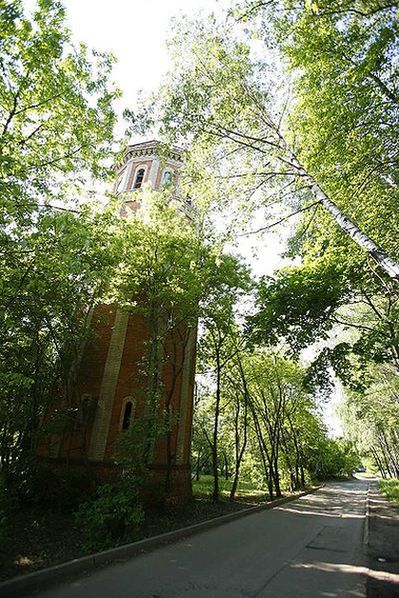 Программное содержание:
Расширить представление детей о Родине малой и большой;
Закрепить знания детей об историческом прошлом и настоящем города Видное;
Развивать память, сообразительность, находчивость;
Прививать уважение к традициям и обычаям своей Родины малой и большой;
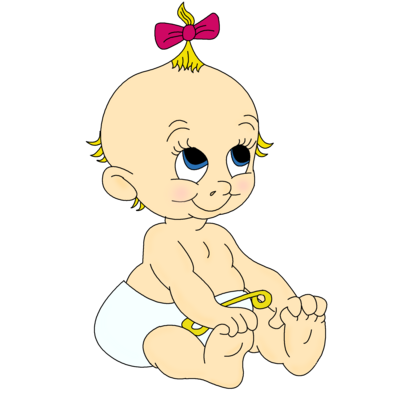 Актуальность проекта:
Патриотические чувства закладываются в процессе жизни и бытия человека, находящегося в рамках конкретной социокультурной среды. Люди с момента рождения инстинктивно, естественно и незаметно привыкают к окружающей их среде, природе и культуре своей страны, к быту своего народа. Поэтому базой формирования патриотизма являются глубинные чувства любви и привязанности к своей культуре и своему народу, к своей земле, воспринимаемым в качестве родной, естественной и привычной среды обитания человека.
Патриотизм в современных условиях – это с одной стороны, преданность своему Отечеству, а с другой – сохранение культурной самобытности каждого народа, входящего в состав России.
Народ жив, пока живы его культура и язык. К ценностям национальной культуры в первую очередь необходимо приобщать детей дошкольного возраста. Детство – это время, когда возможно наиболее полное погружение в истоки национальной культуры.
Любовь маленького ребенка-дошкольника к Родине начинается с отношения к самым близким людям – отцу, матери, дедушке, бабушке, с любви к своему дому, улице на которой он живет, детскому саду, городу.
Воспитывая любовь ребенка к тому, что его окружает, к самому близкому и дорогому – мы воспитываем патриотизм.
Материал: Географическая карта России, слайды «Достопримечательности нашего города», изображение герба Видного.
Участники проекта:
Дети, их  родители и воспитатели подготовительной  группы;
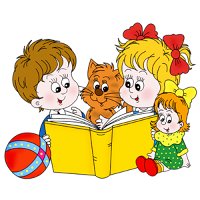 Предполагаемый продукт проекта: презентация, составленная совместно с детьми и их родителями; альбом с фотографиями детей на фоне исторических памятников г. Видное
Ожидается, что разработанный и проведенный комплекс мероприятий проекта будет способствовать:
повышению  интереса  дошкольников  к  своему  городу, своей  стране;
овладению детьми  информацией по истории, культуре и быту русского народа, видновского в частности, в соответствии со своим возрастом;
формированию  представлений  о  родной  стране, желание быть  патриотом  своей  Родины, чувствовать  себя  ответственным за  все то, что  в ней происходит.
воспитанию  нравственных  качеств  личности: доброты,  уважения  к  старшим,  любви  к  Отчизне.
Рекомендации родителям:
Воспитание чувства любви к Родине начинается с самого детства. Прежде всего с чувства гордости за своих родителей, близких, радость от хорошего поступка, восхищения от соприкосновения с прекрасным, жалости к другому человеку, животному. 
Прежде всего, воспитание маленького патриота начинается с близкого и понятного для него – родного дома, двора, улицы, где он живет, детского сада, который он посещает.
Учите ребенка правильно оценивать свои поступки и поступки других людей. Будьте ему примером, так как ребенок копирует модель поведения взрослого.
Уделяйте больше внимания чтению книг о родине, ее героях, о традициях, культуре своего народа. Посещайте вместе с ребенком выставки, расширяйте его кругозор.
Проводите с ребенком больше времени вместе, и благодаря вашим стараниям и усилиям из него вырастет патриот своей Родины.
Символы России
Флаг России
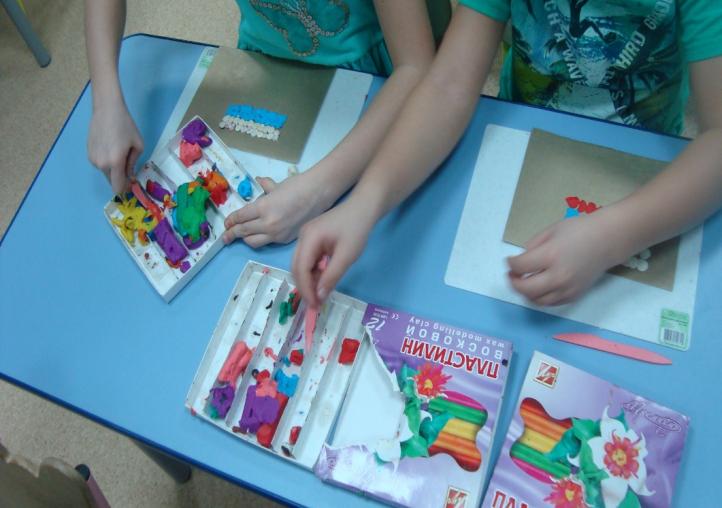 Современная скульптура г. Видное
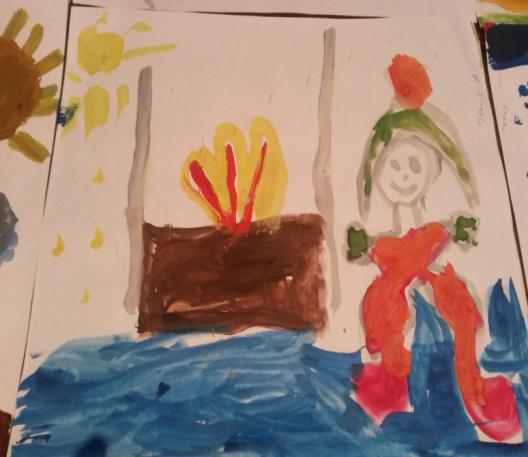 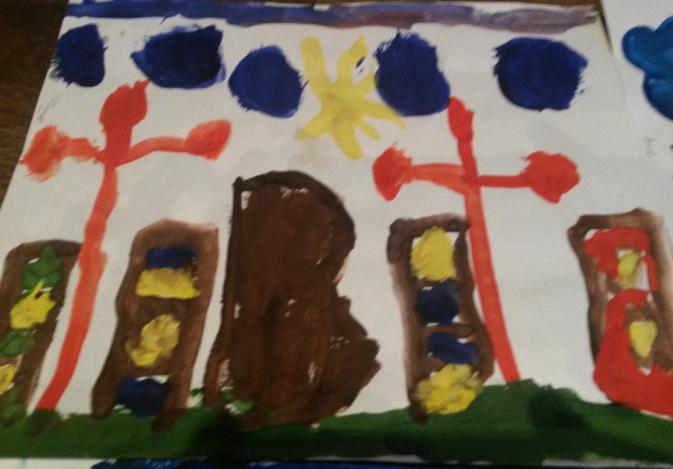 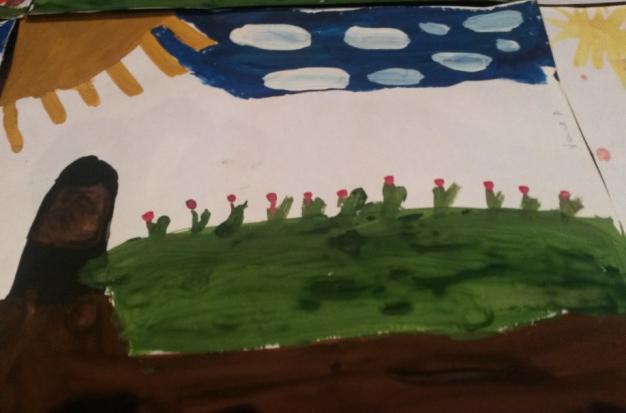 Мой детский сад
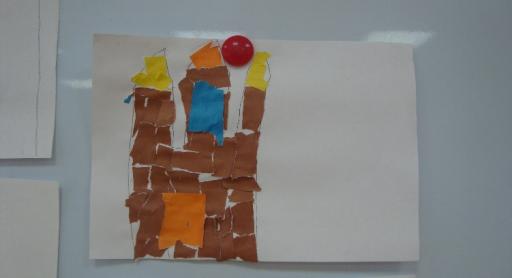 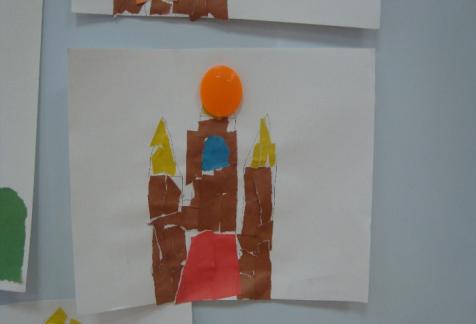 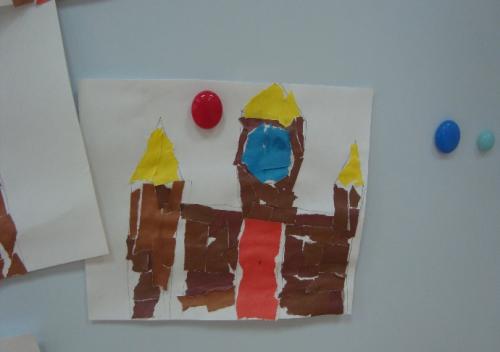 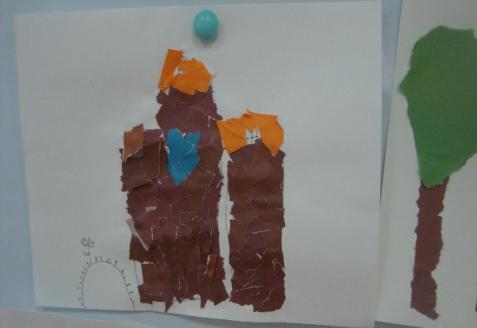 Результатом нашего проекта стал альбом с фотографиями детей на фоне достопримечательностей родного города.
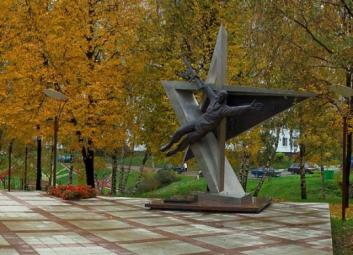 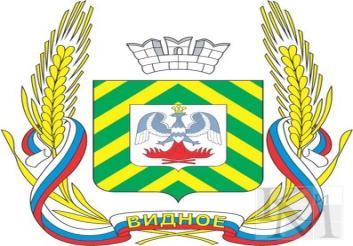 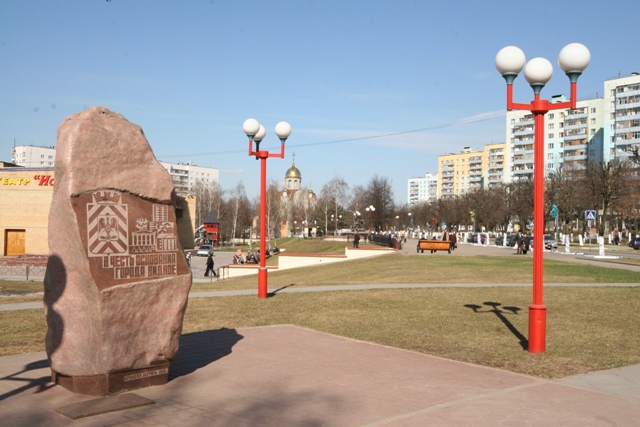 Есть такой в РоссииГородок красивый…
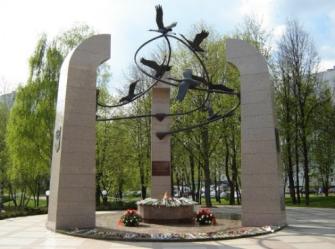 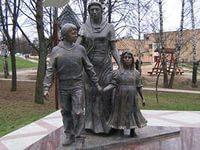